March 2, 2018 
Upstate New York Snowstorm

ATM 350
Ross Lazear
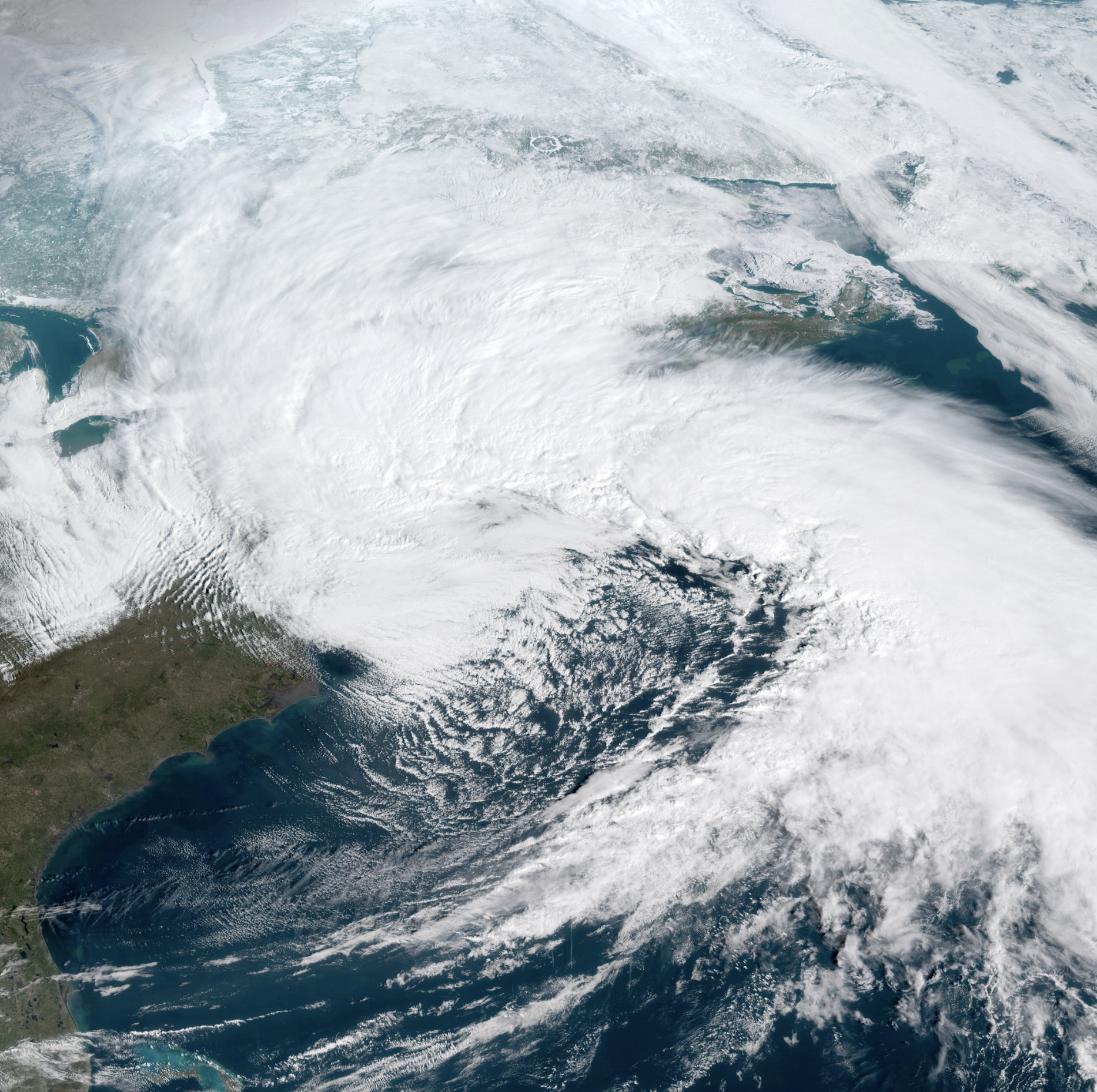 • Record-setting March snowstorm
• Significant upslope / frontogenesis event
• 40” in Richmondville, N.Y. (Schoharie Co.)
• 97-mph wind gust in Wellfleet, MA
• Minimum SLP 974 mb
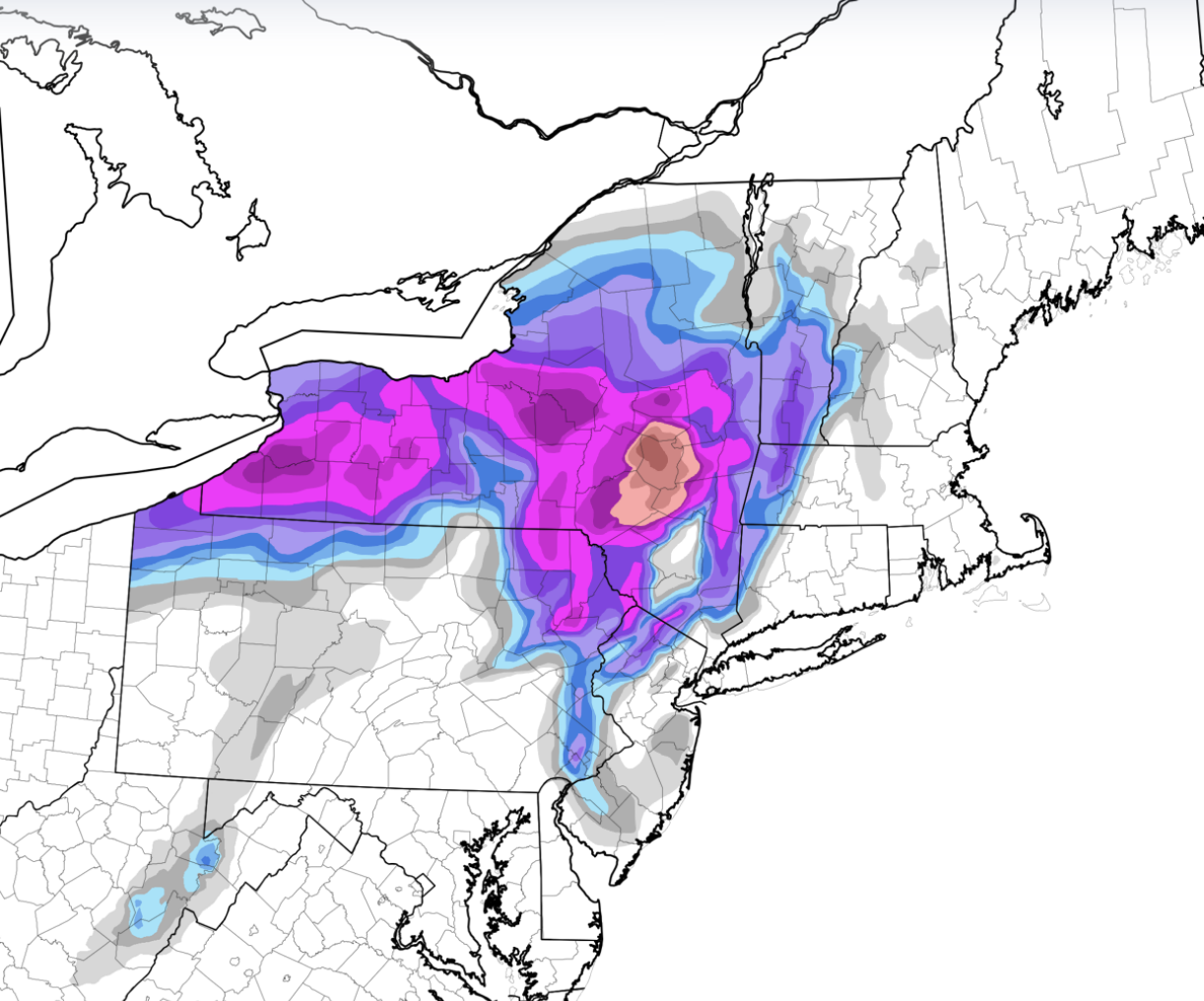 From Tomer Burg
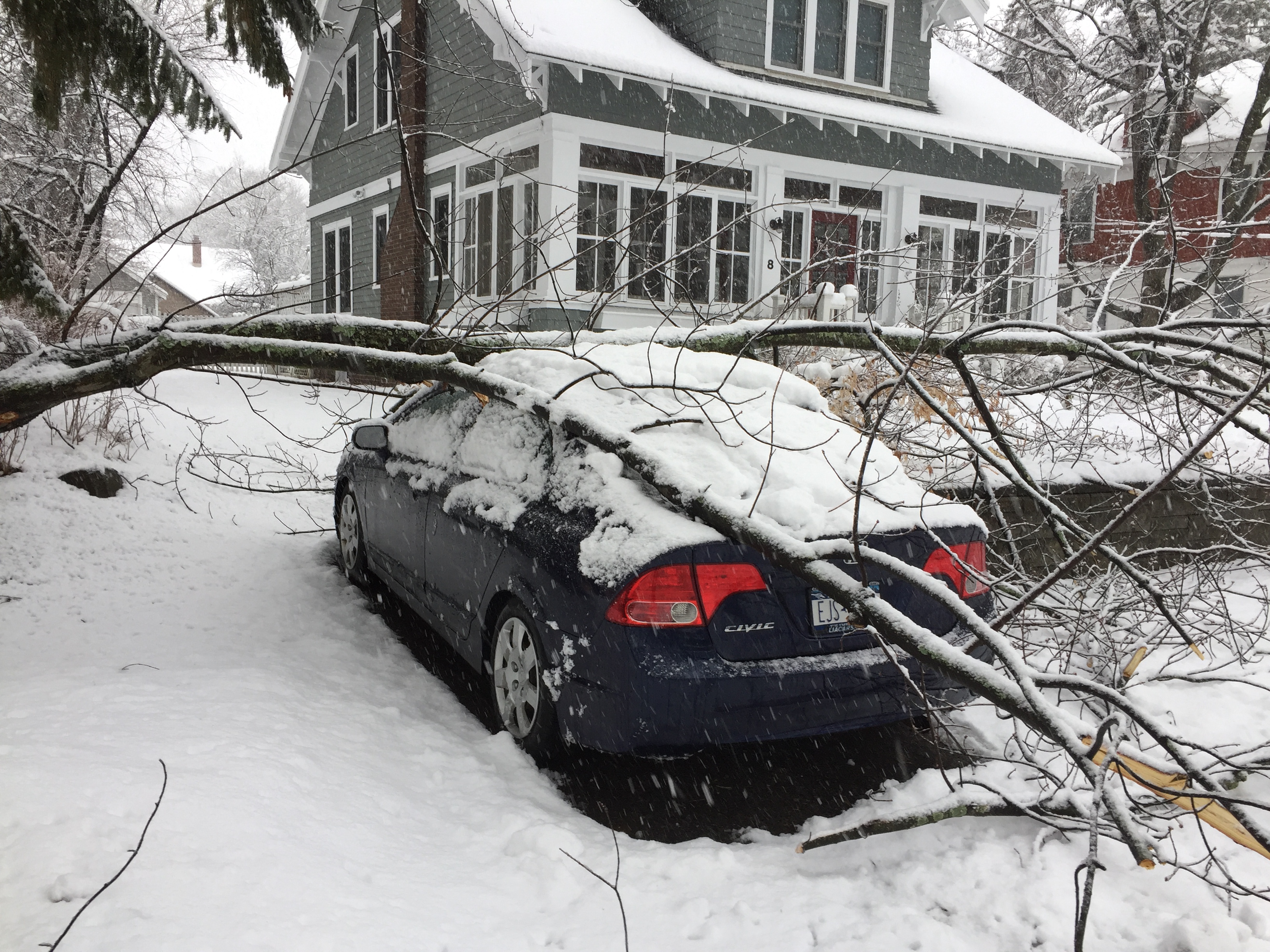 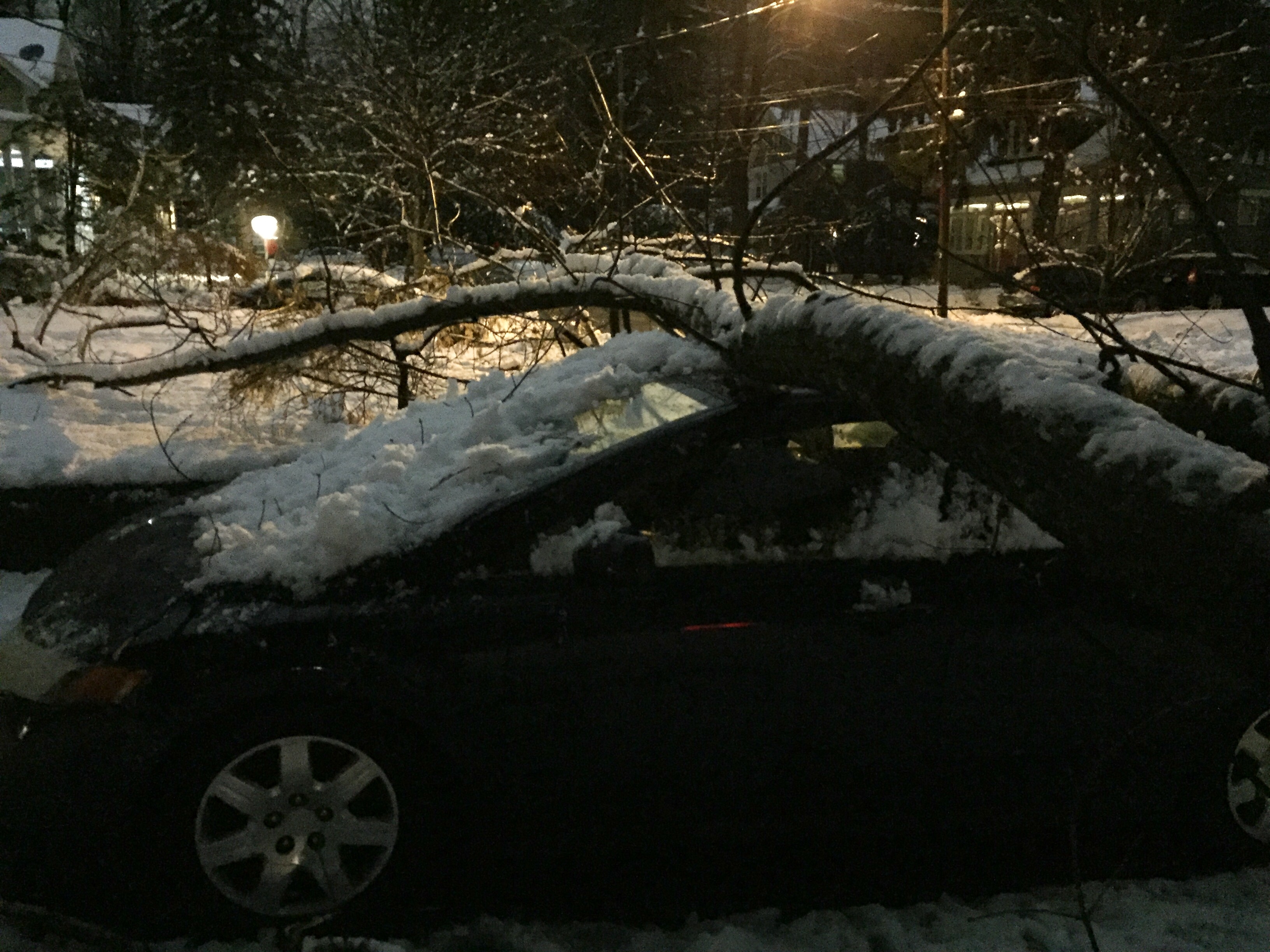 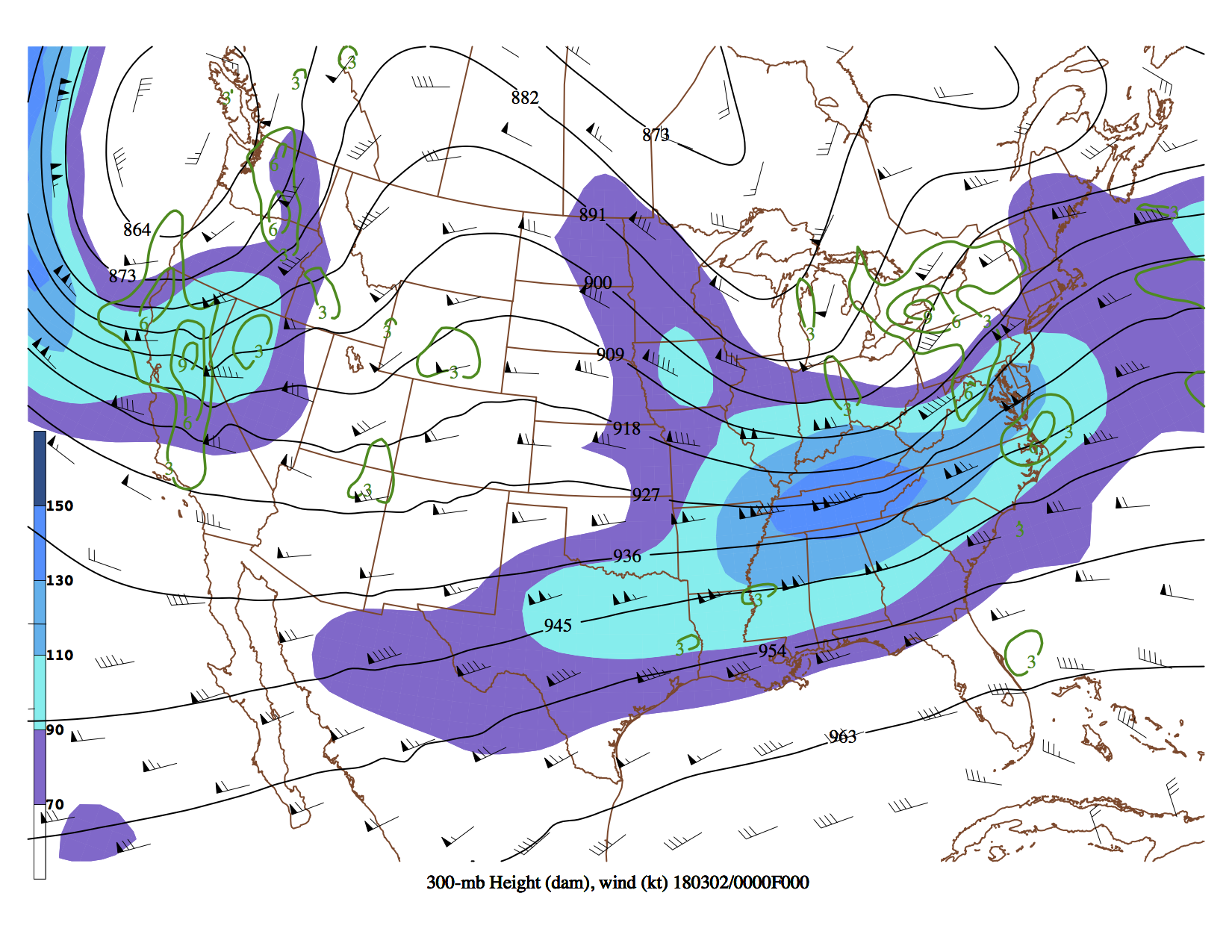 300-mb wind(kt.), divergence (x10-5 s-1), geopotential height (dam)
0000 UTC 2 March 2018       GFS 1° analysis
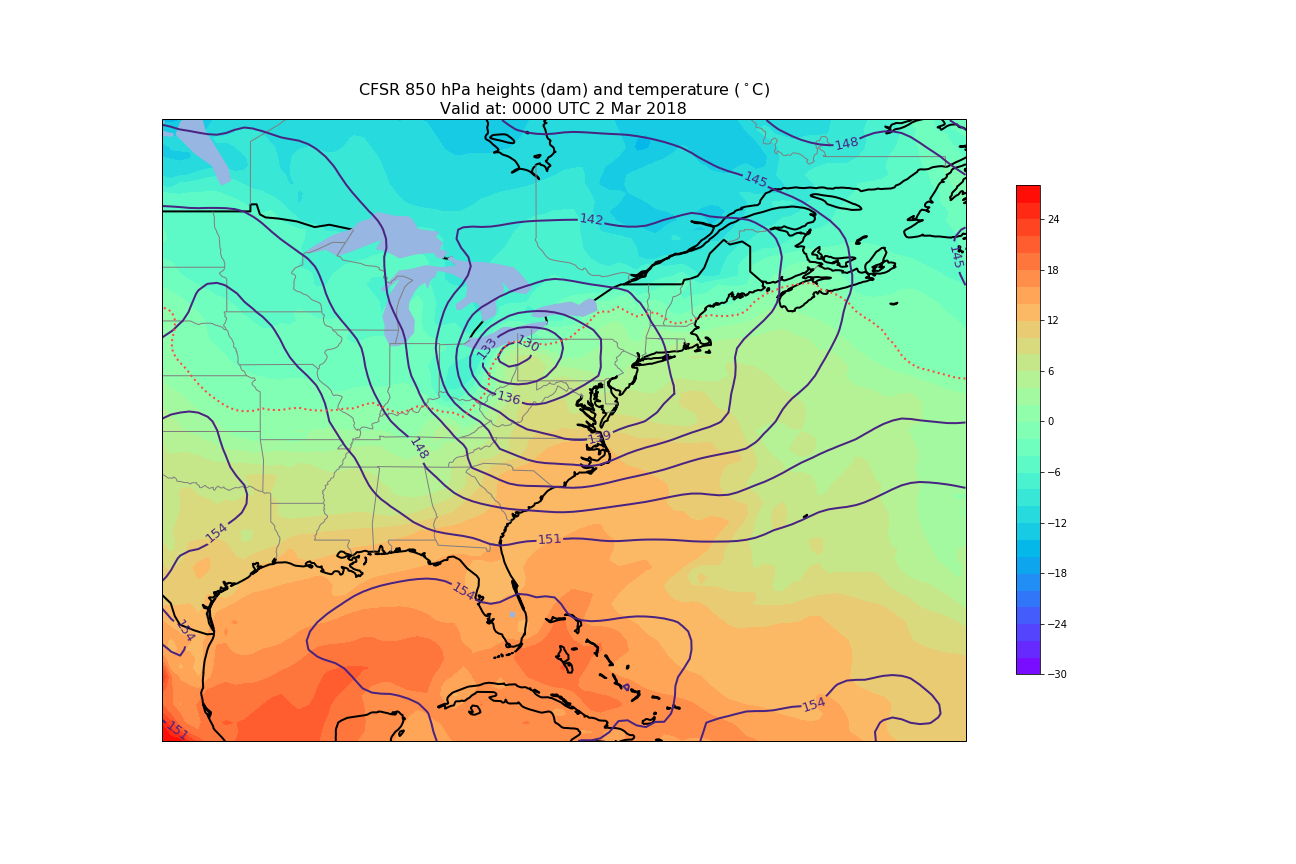 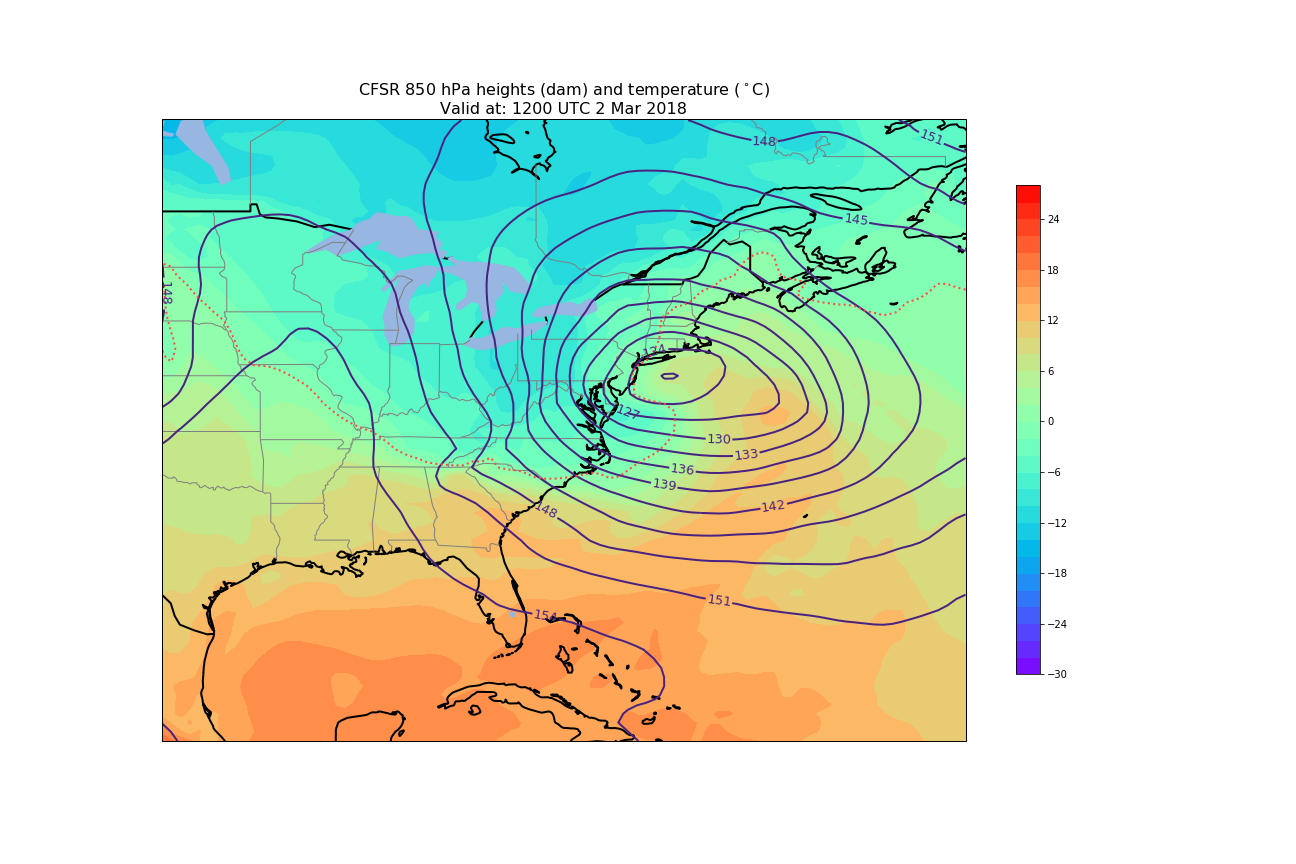 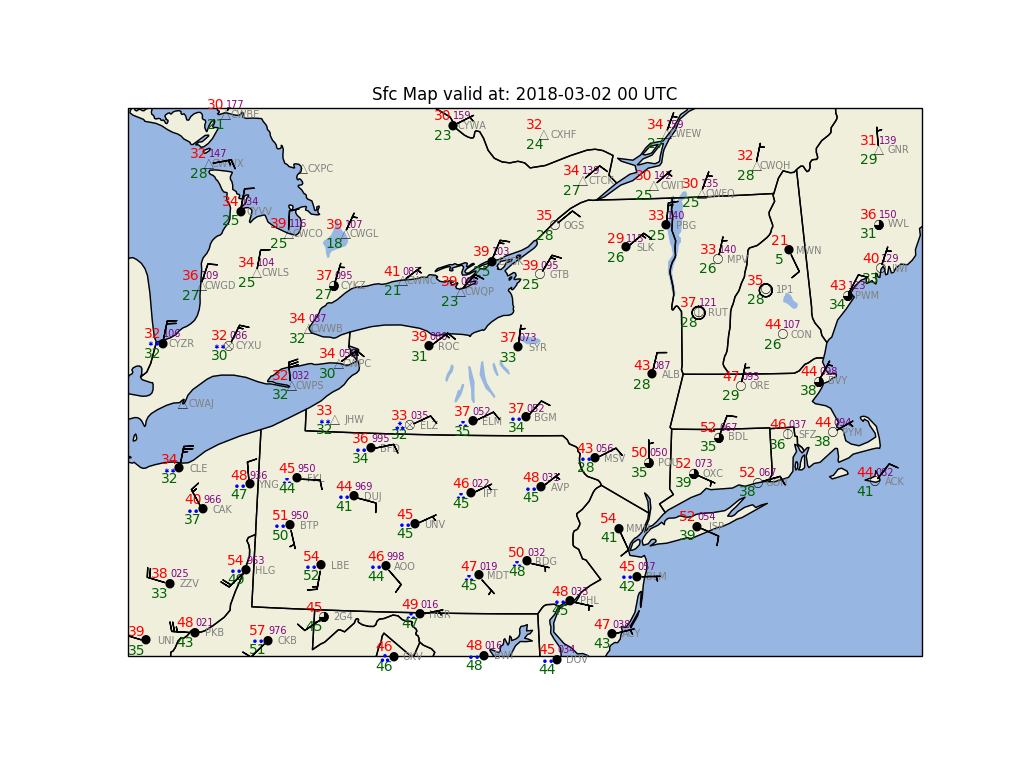 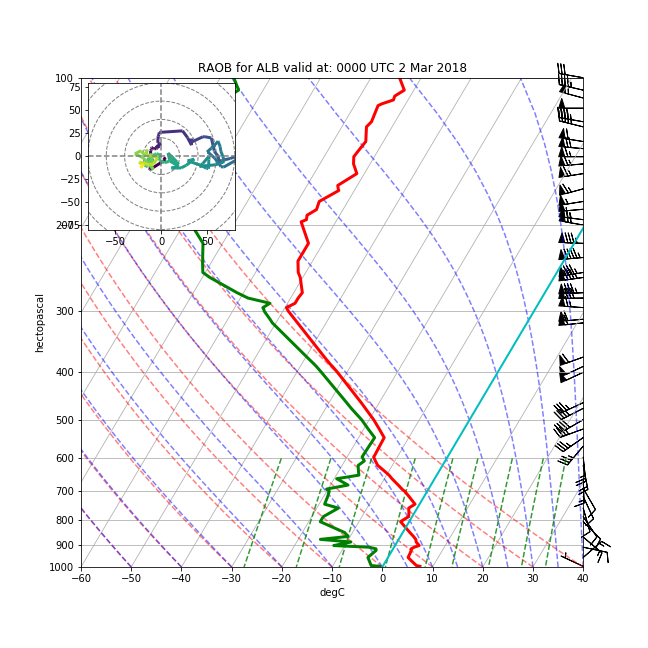 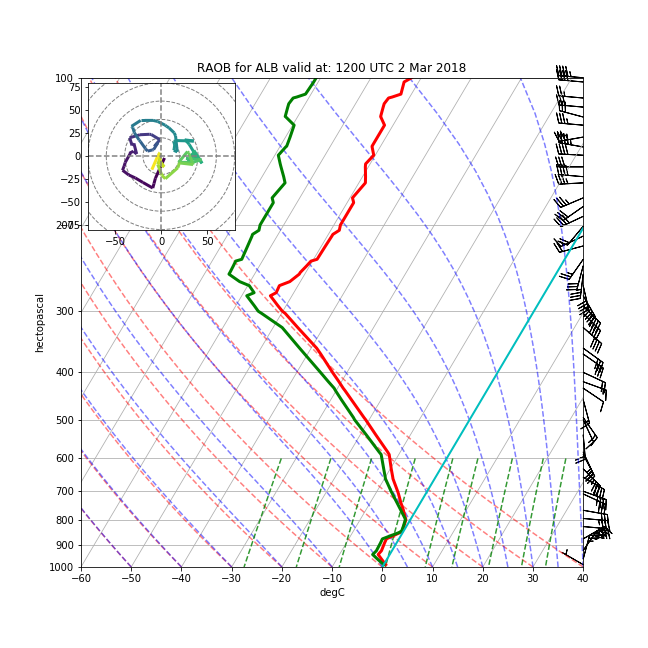 00Z 2 Mar
12Z 2 Mar
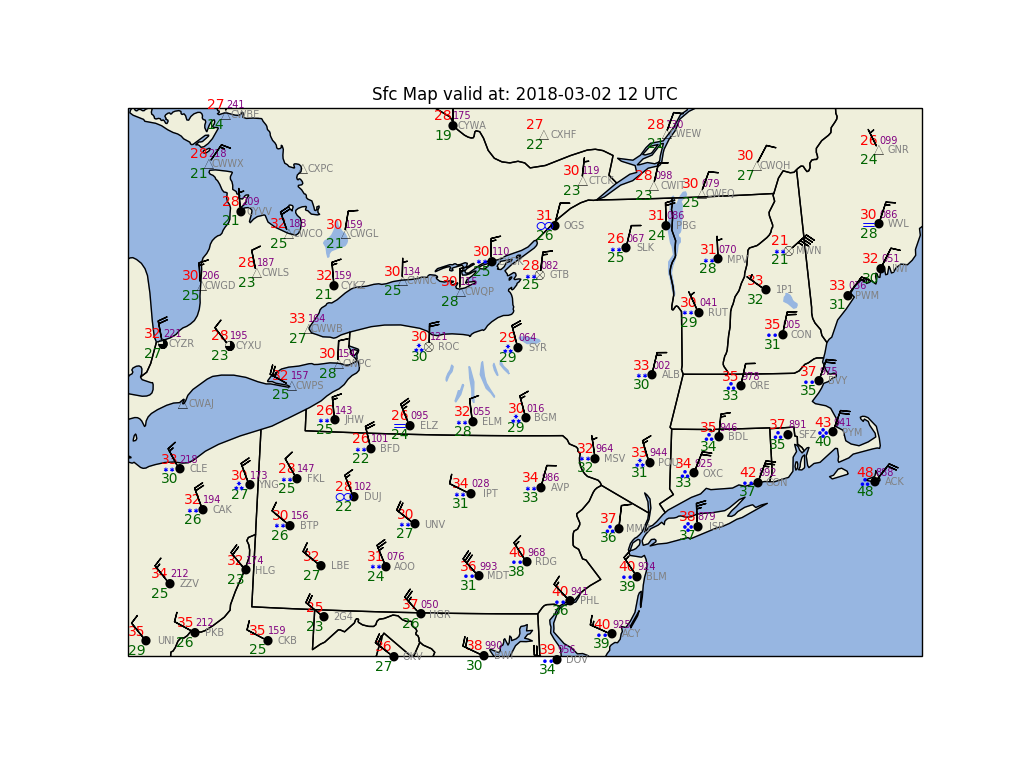 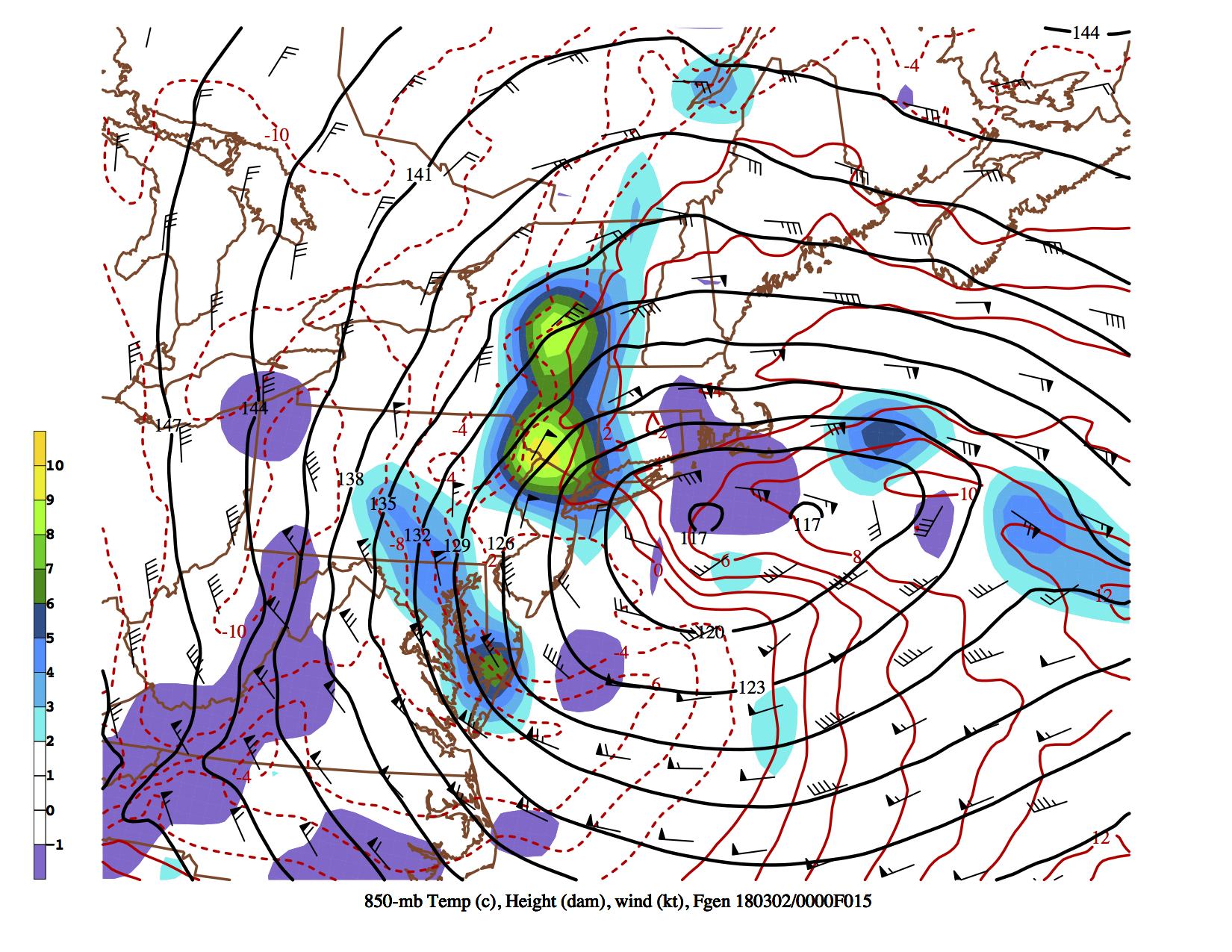 850-mb wind(kt.), frontogenesis (K 100 km-1 3 h-1), geopotential height (dam), temp. (°C)
1500 UTC 2 March 2018       40-km NAM 15-h forecast from 0000 UTC 2 March 2018
KENX Radar – 1700–1800 UTC 2 March 2018